voiture
grand
canne
sur
pantalon
renard
parc
Pose les pinces sur les mots qui sont des noms.
Pose les pinces sur les mots qui sont des noms.
parler
piscine
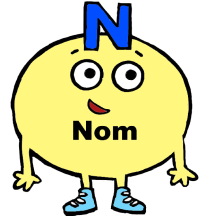 chat, maison, Léa…
chat, maison, Léa…
pomme
laver
une
arbre
la
gentil
Lucie
danser
pour
chanson
chanter
mur
sauter
Sophie
grandir
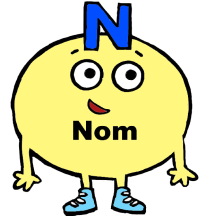 mou
je
feuille
fleur
ma
dame
il
crabe
sortir
sortie
cheval
bouche
attraper
plier
route
Pose les pinces sur les mots qui sont des noms.
Pose les pinces sur les mots qui sont des noms.
elle
joli
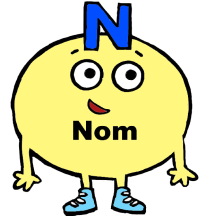 chat, maison, Léa…
chat, maison, Léa…
cette
étoile
lune
jamais
toujours
soleil
couteau
danse
nuage
à
dire
pluie
avaler
demain
assiette
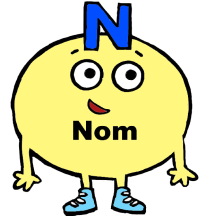 France
Paris
si
du
oreille
nous
ferme
tu